Plickers
Assessment Done Quicker!
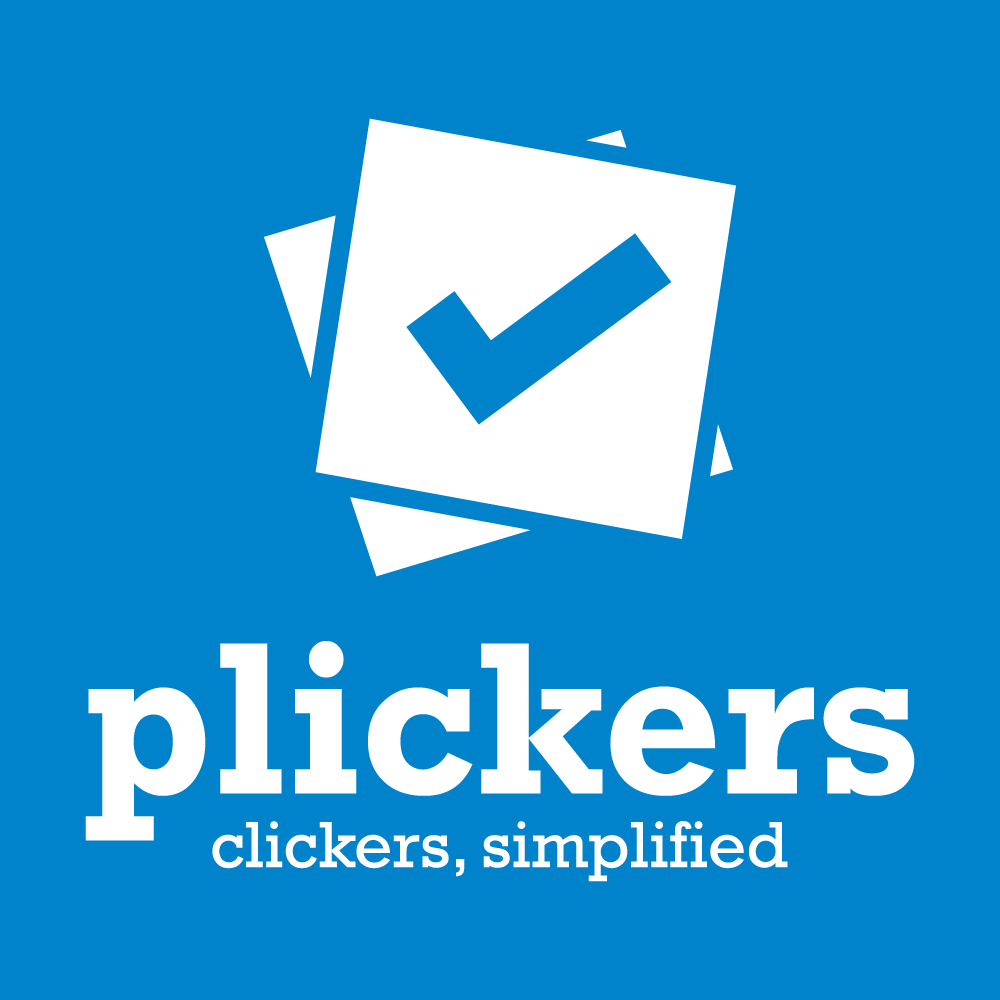 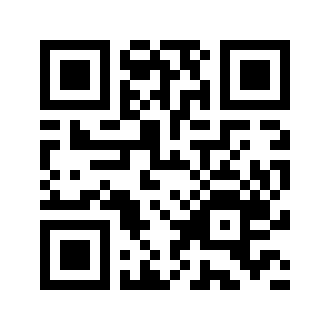 http://bit.ly/WCRIS-Plickers
Presentation folder
[Speaker Notes: Create QR code for this presentation.]
Jim Kroll - contact information
Currently serving: St. Paul’s Lutheran School
Janesville, Wisconsin
School: (608) 754 - 4471, ext 207
Cell: (608) 295 - 7007
jkroll@stpaulsjanesville.com
         @jim_kroll
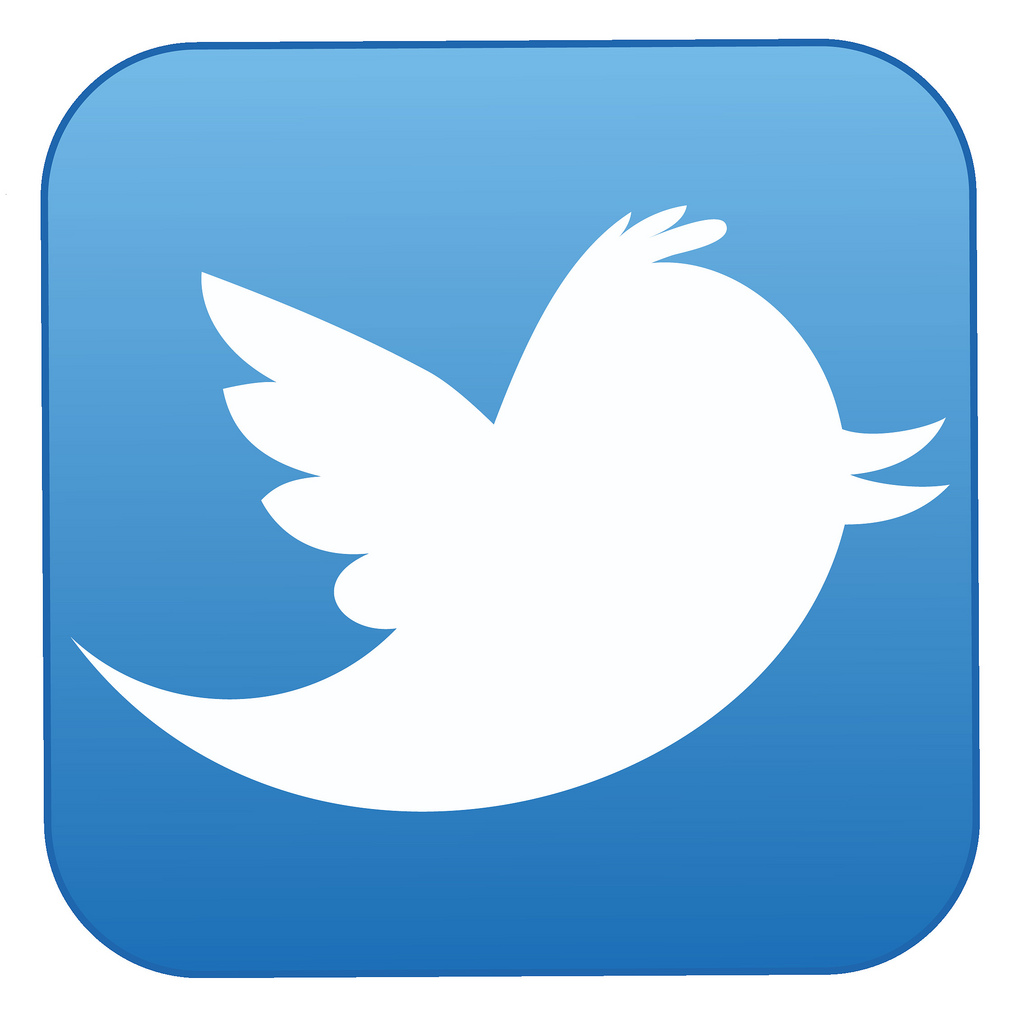 Some of the people / organizations I follow...
@alicekeeler
@Shake Up Learning”
@DitchThatTxtbk
@jmattmiller
@K9ComfortDogs
Assessment
“A formative assessment or assignment is a tool teachers use to give feedback to students and/or guide their instruction. It is not included in a student grade, nor should it be used to judge a teacher's performance. Both of these would be considered summative assessments.”
David Wees , Formative Assessment Specialist for New Visions for Public Schools, Posted 12/10/2012 12:18PM
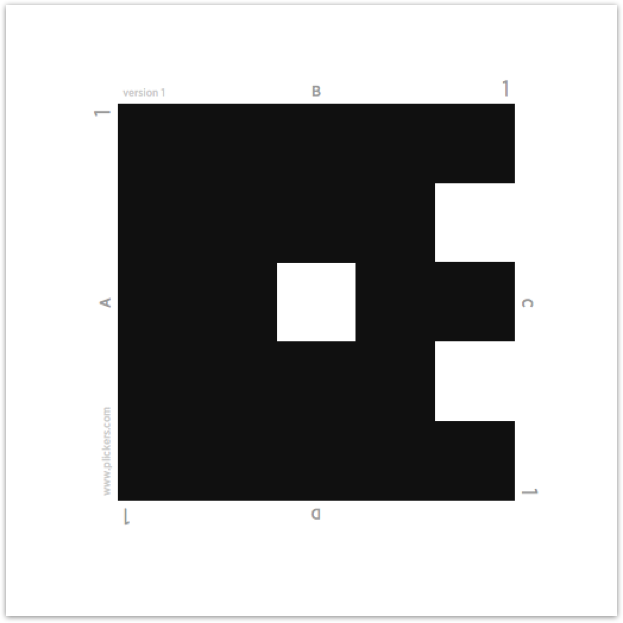 Plicker card
Numbered
Assign a card to each student
Students hold the card up to answer questions
[Speaker Notes: Available FREE from Plickers website. You can also order them Amazon - 40 laminated cards for about $20.]
Plicker Cards
Available FREE from Plickers website. 

Amazon - 40 laminated cards for about $20.
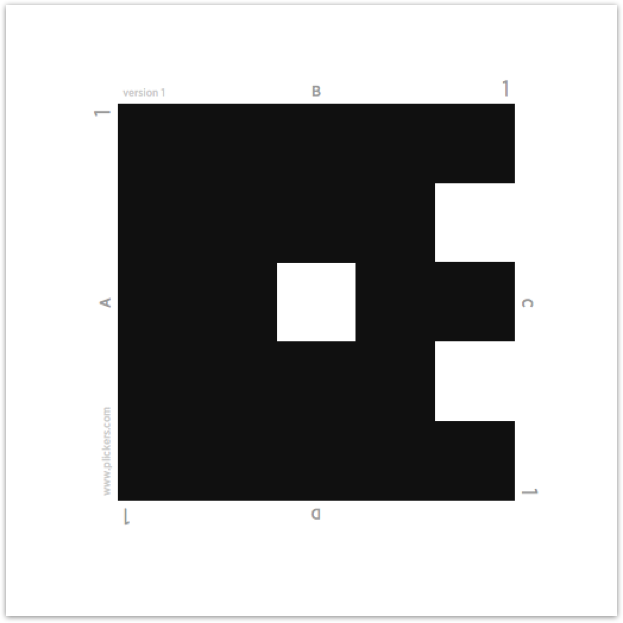 Consider this...
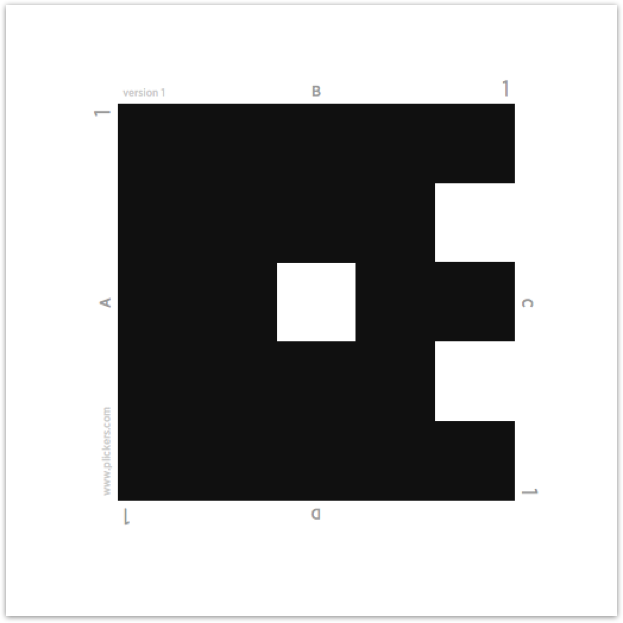 Card stock
Trim / Crop Cards
Multiple sets
Management
[Speaker Notes: Have some untrimmed cards so they see the need / reasoning.]
Before class . .
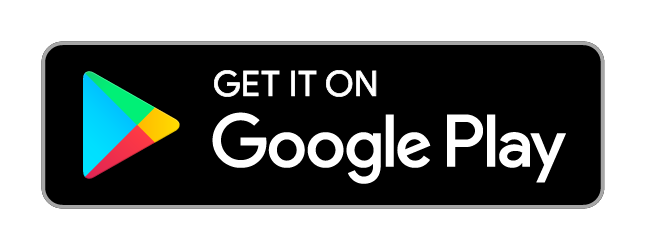 www.plickers.com
Create classes
Download cards
Write questions
Download app to device
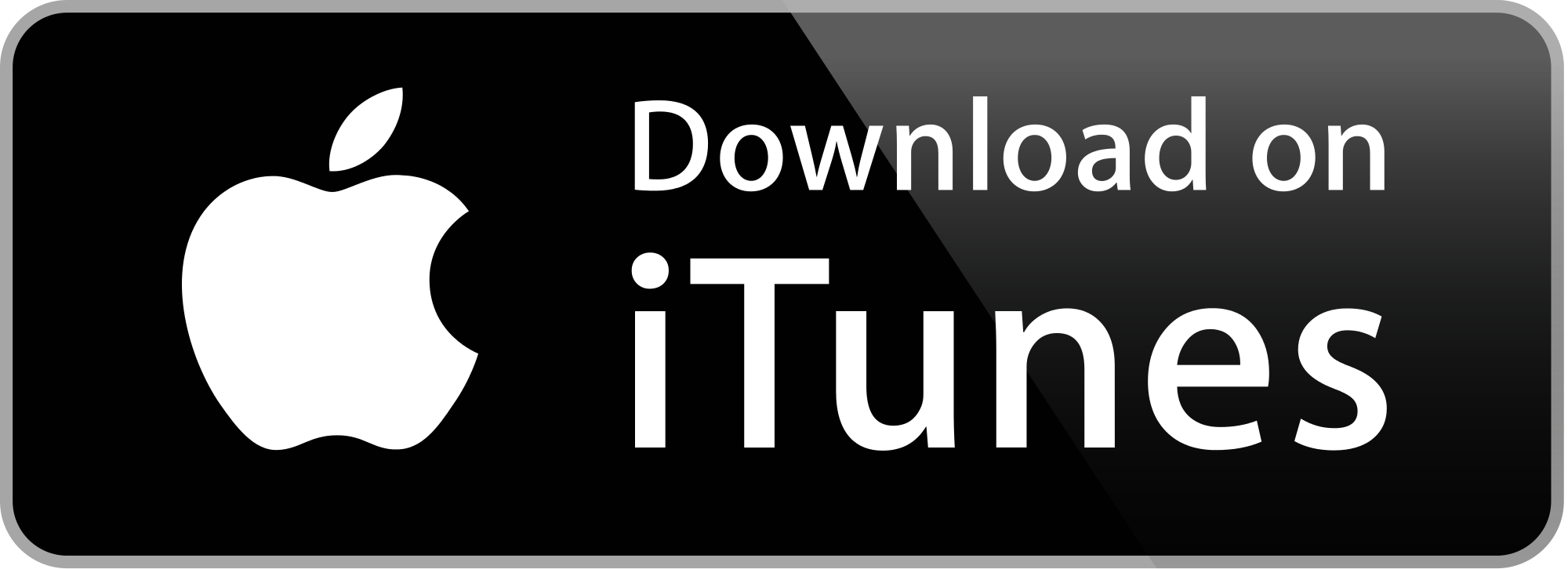 Teacher’s view
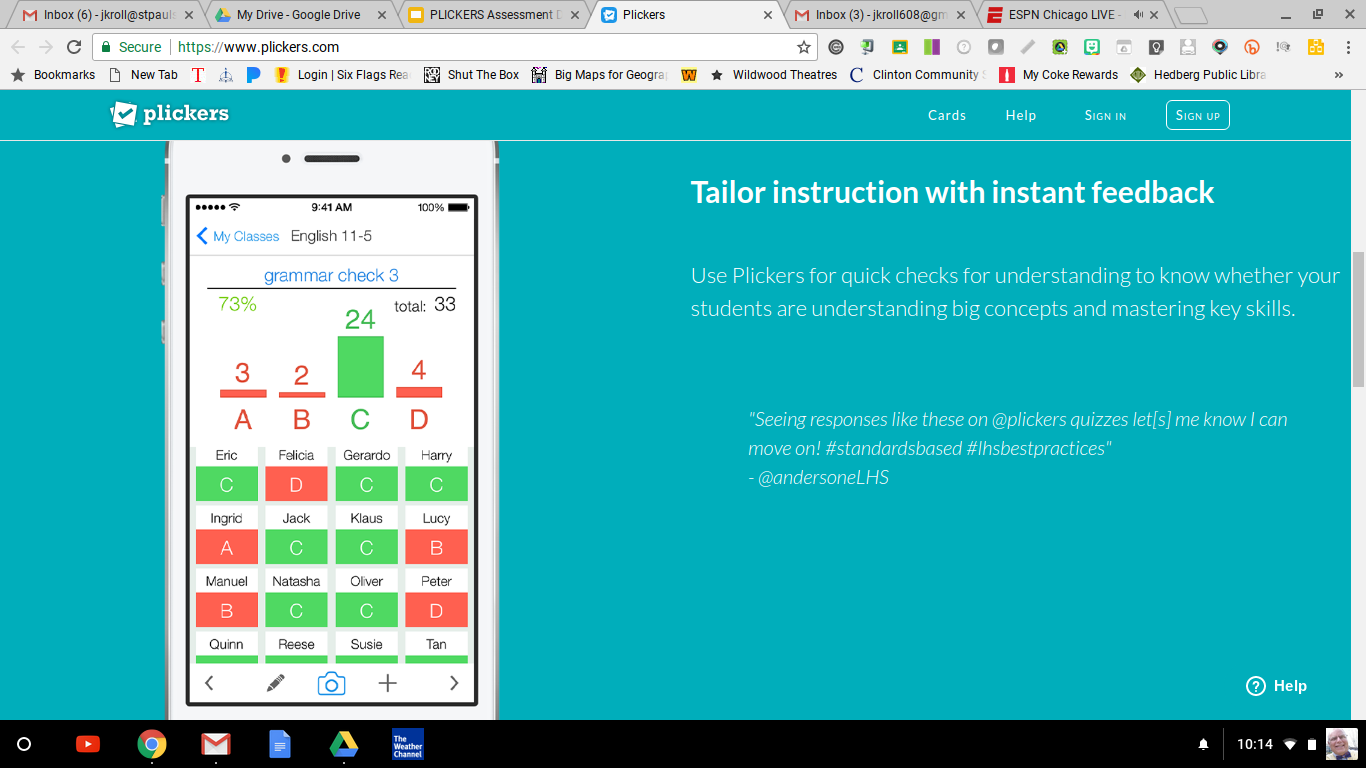 Scan the class
Watch information change as you scan
Green = Correct
Red = Incorrect
Wisconsin History Review
“We will begin our class today using Plickers.”
Distribute cards
www.plickers.com
Use Plickers app on your cell phone, iPad, tablet
Resources
Plickers
56 Examples of Formative Assessment 
Plickers on the App Store
Plickers on Google Play
Simple Formative Assessment with Plickers 
Twitter